Birthday Candles
Created by Jen Barker
Act One
Act Two
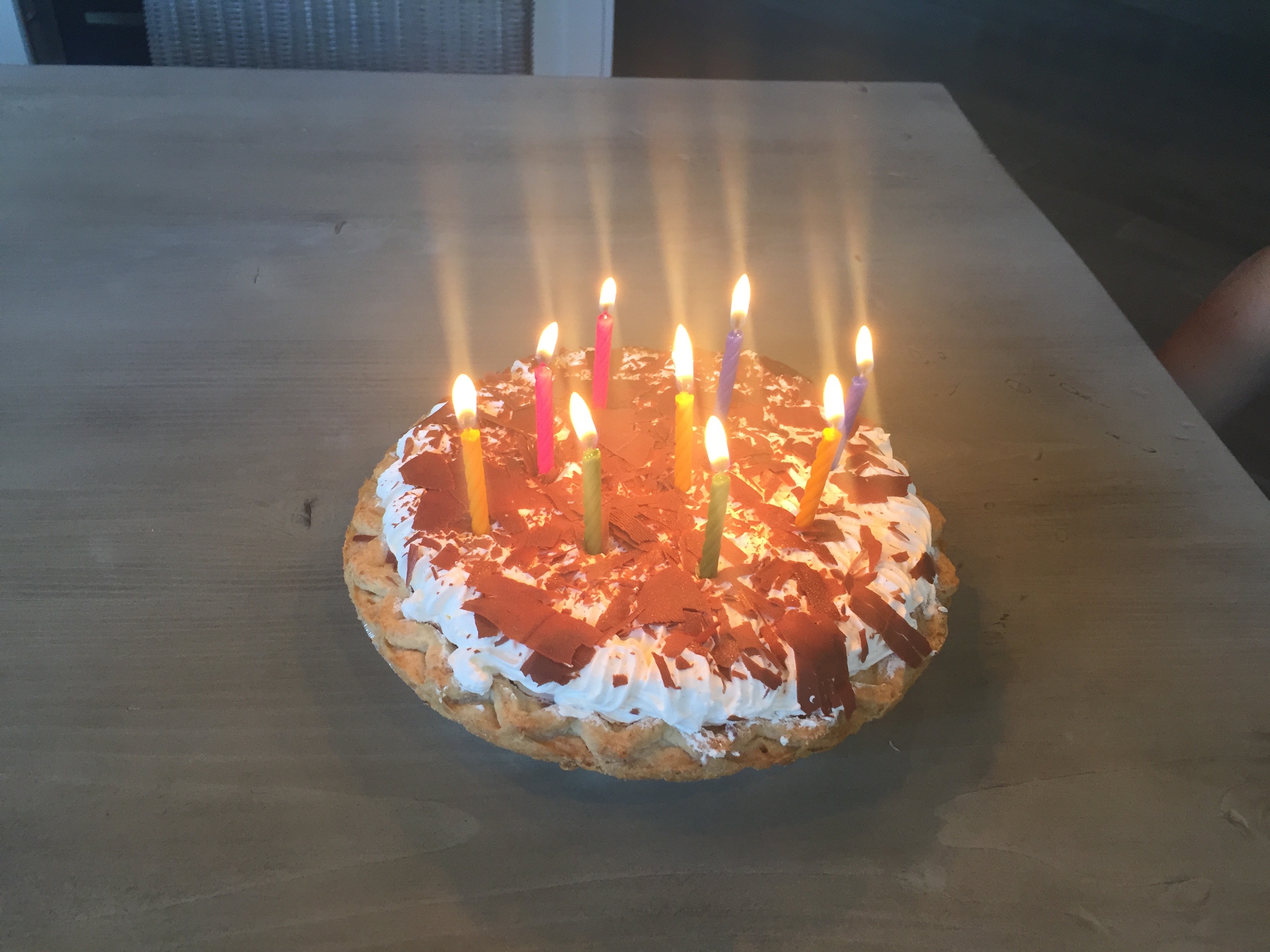 There were
9
candles
Megan blew out 4 candles.
Act Three
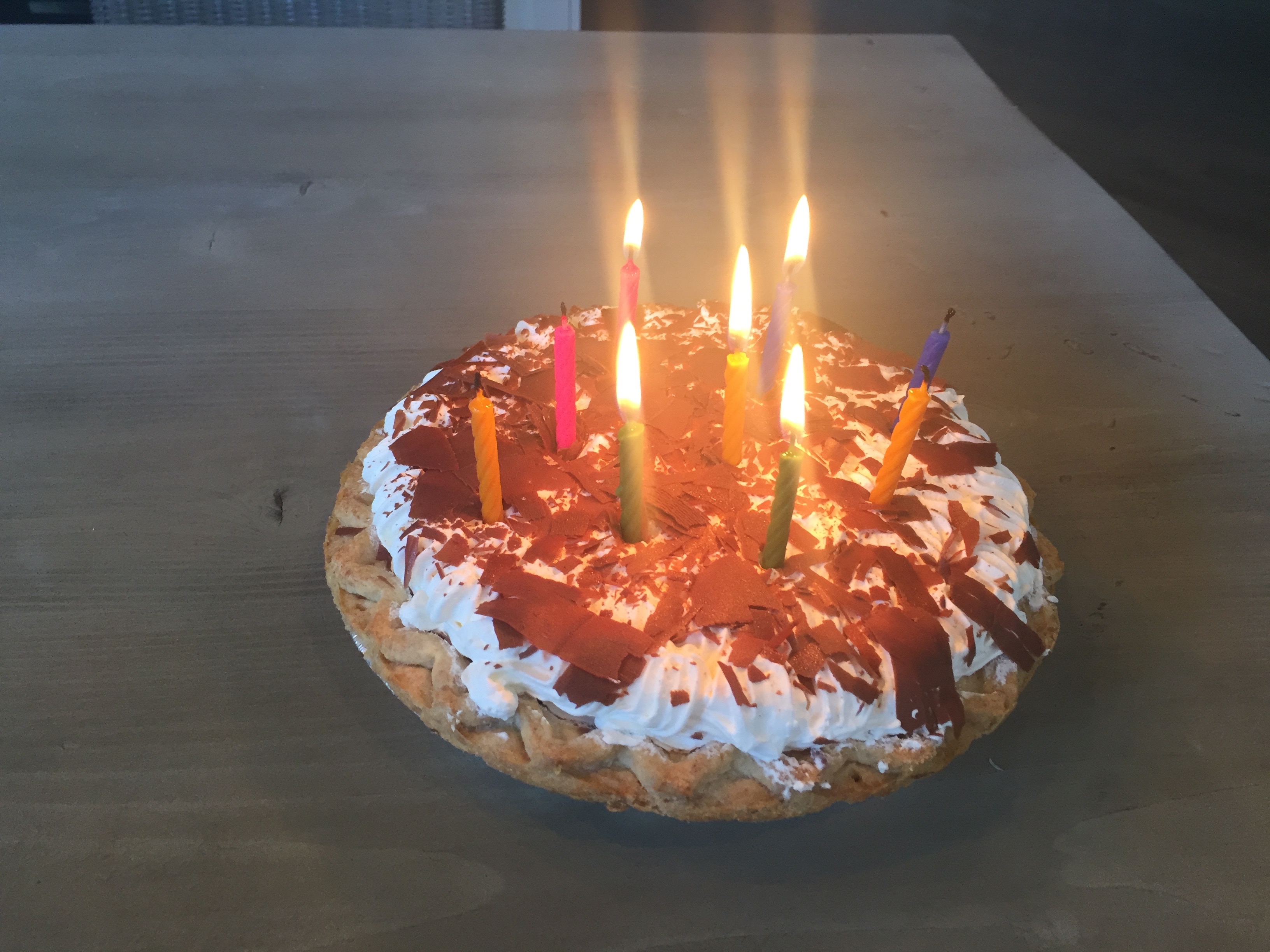